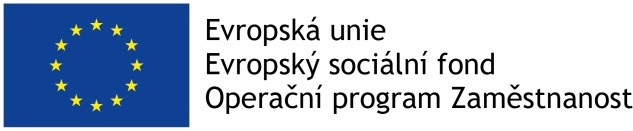 GOOD LIVES MODELAplikace Good-Lives-Modelu v českém vězeňstvíregistrační číslo projektu CZ.03.3.X/0.0/0.0/17_082/0011081, financovaného z Evropského sociálního fondu prostřednictvím Operačního programu Zaměstnanost a státního rozpočtu ČR)VěZNICE KYNŠPERK NAD OHŘÍ    Karlovarský kraj
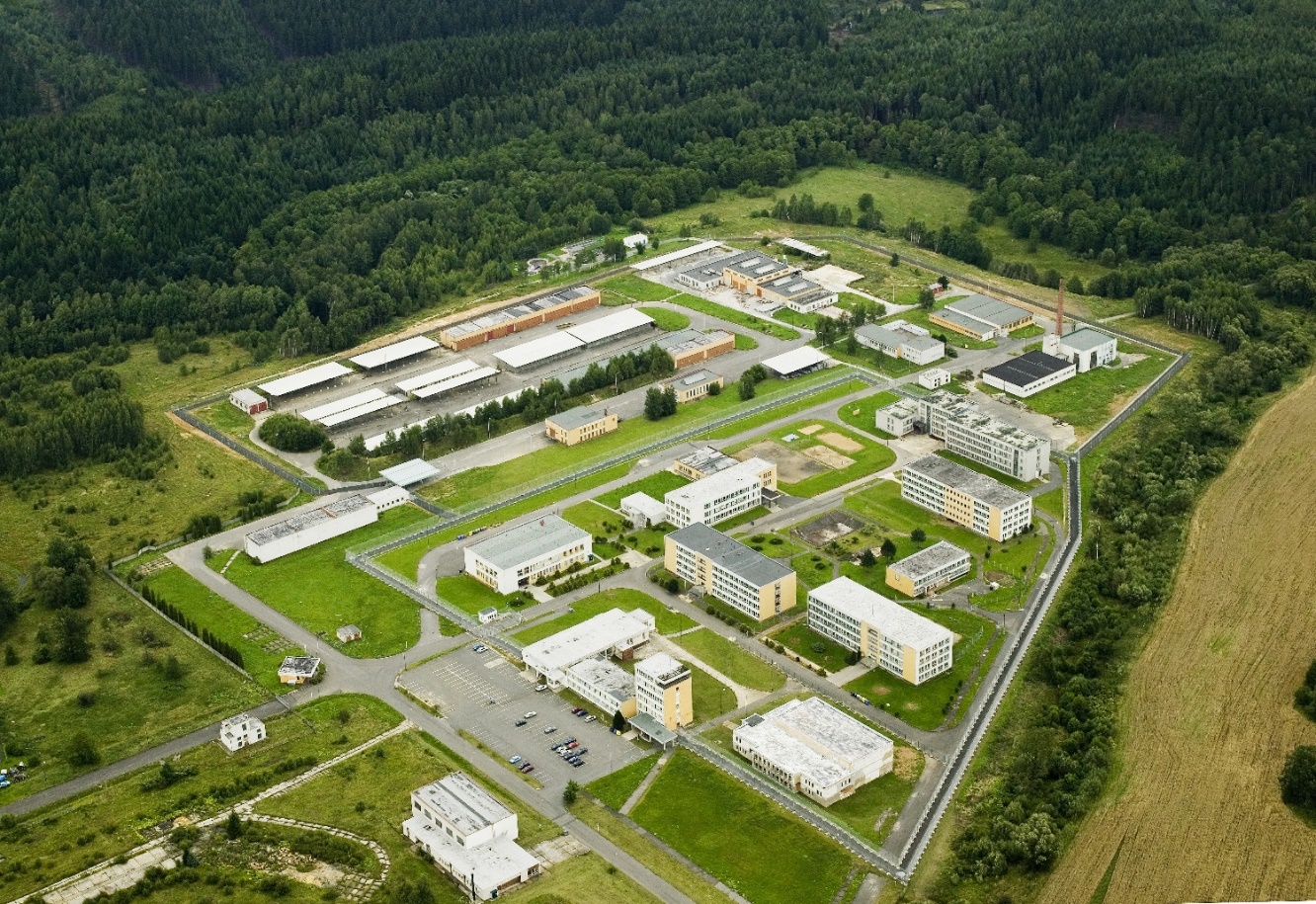 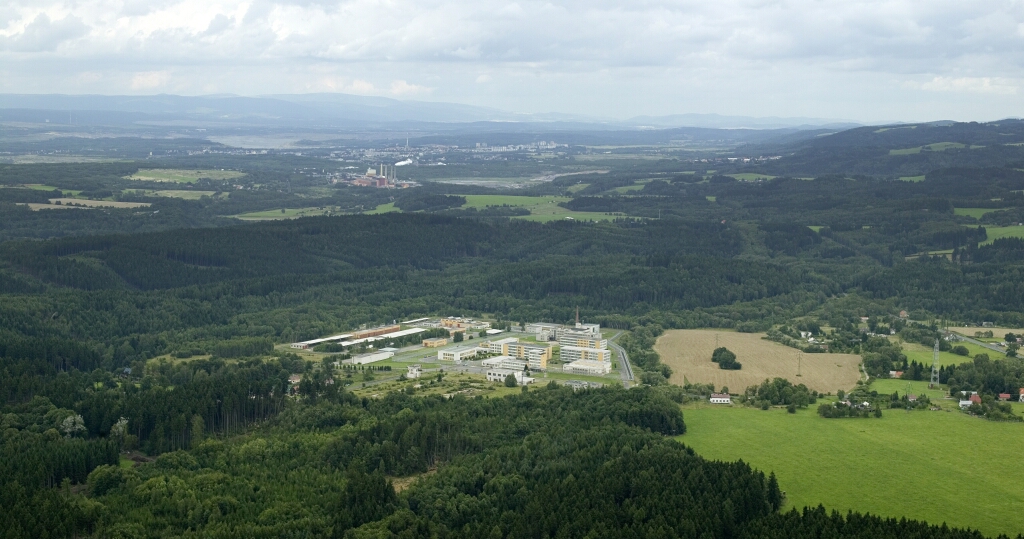 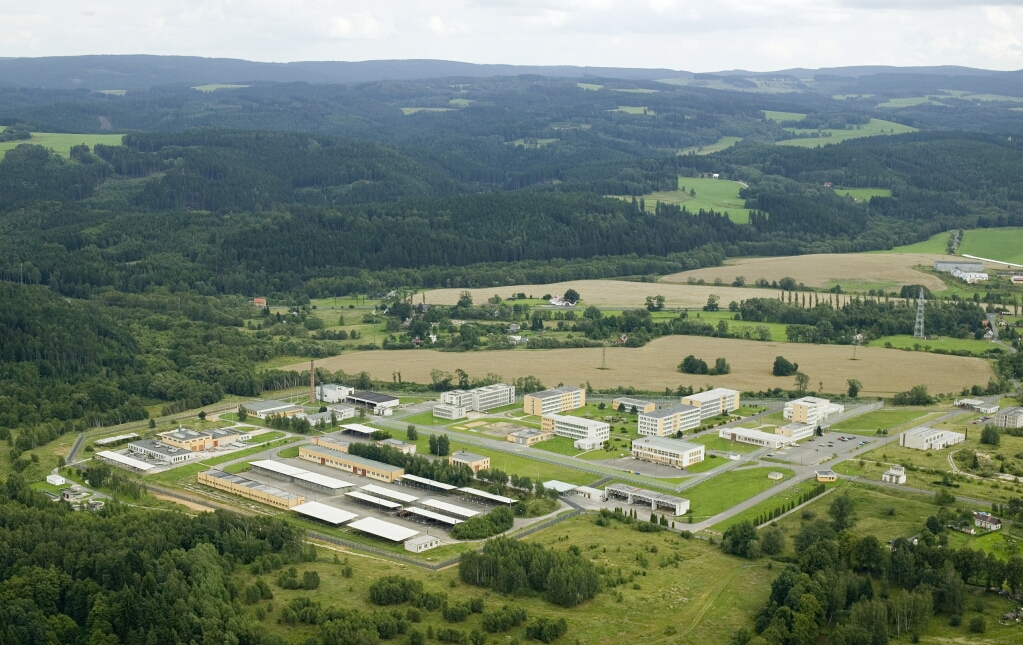 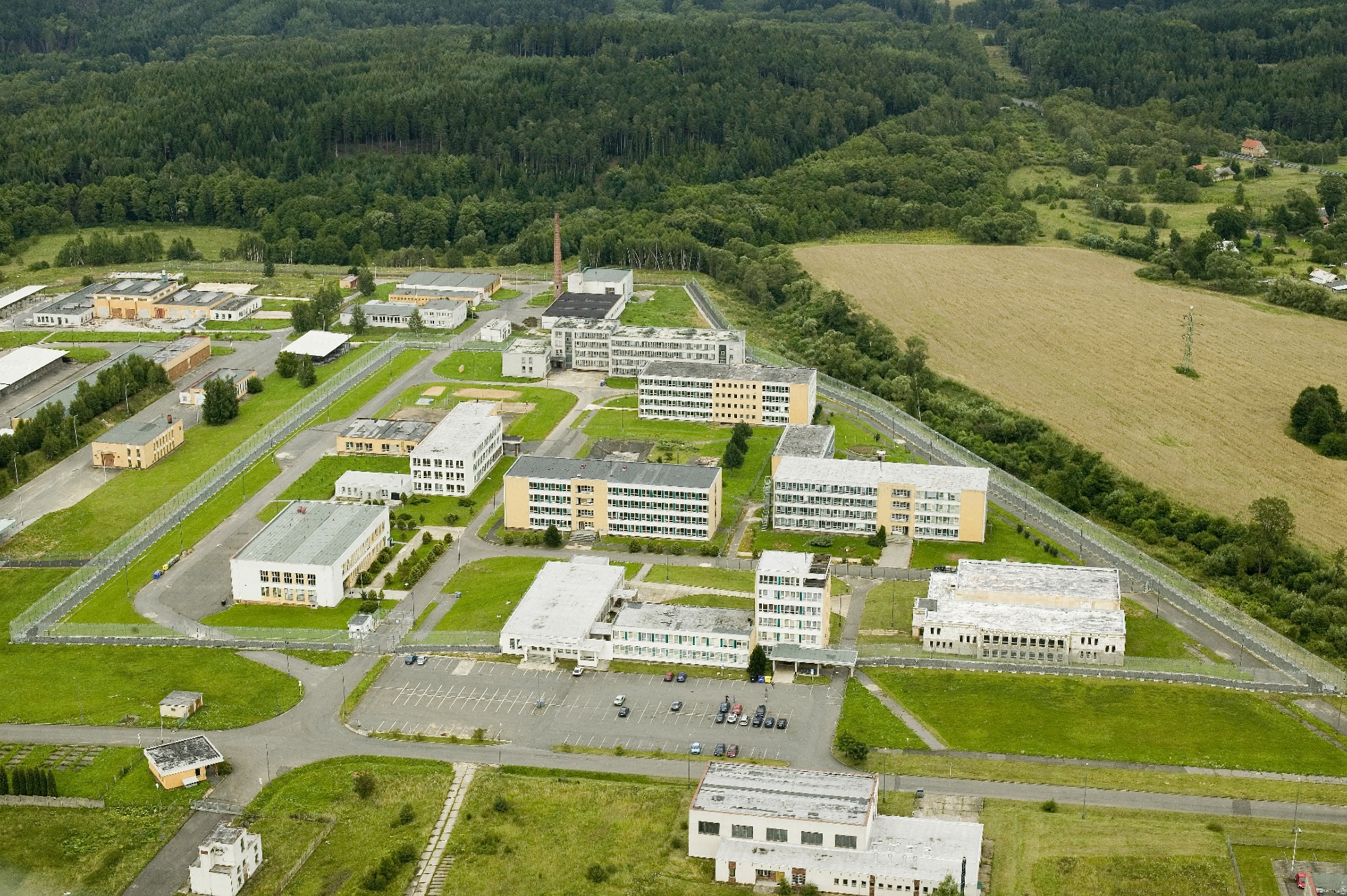 TeorEtická Příprava2019
pod vedením německých lektorů
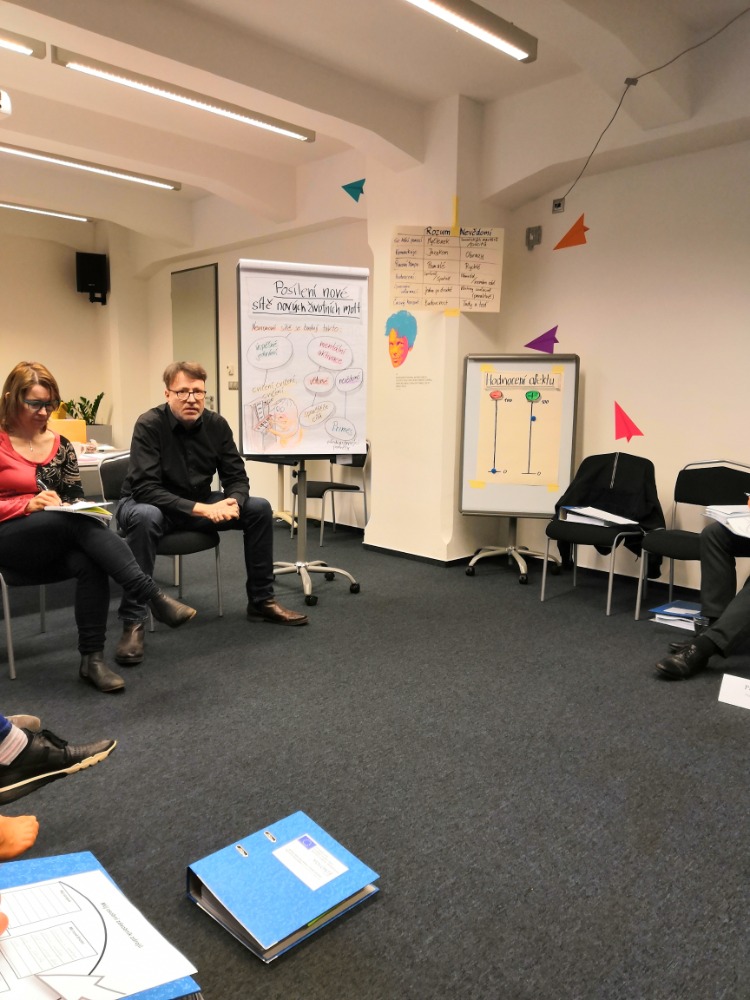 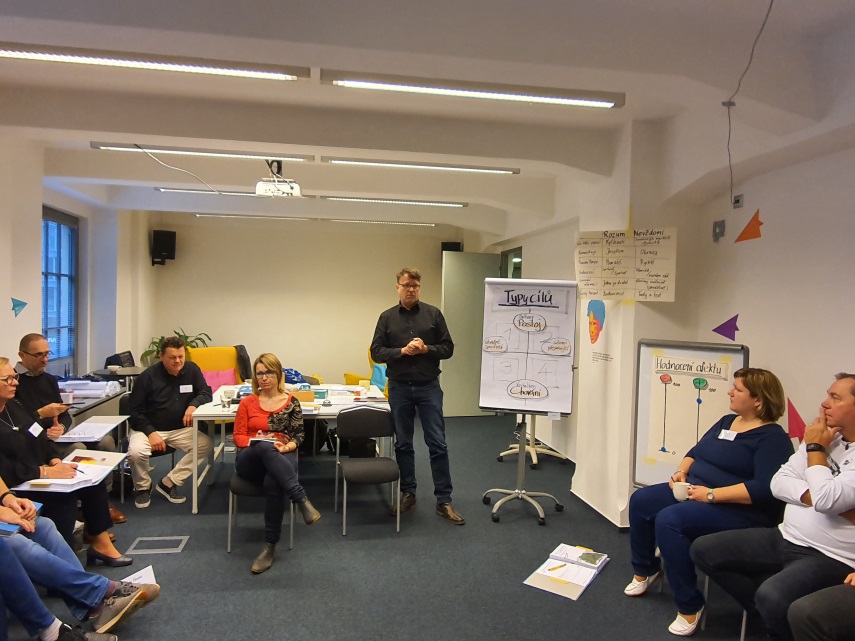 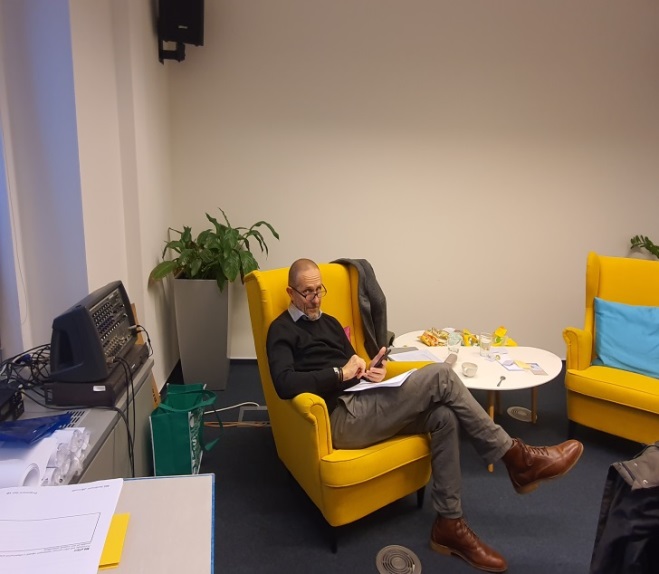 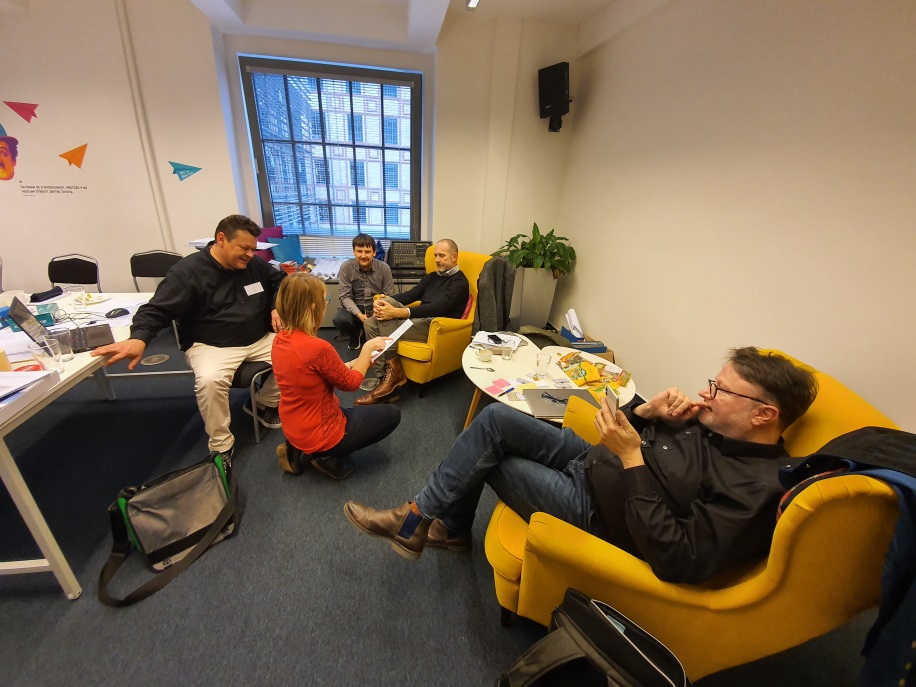 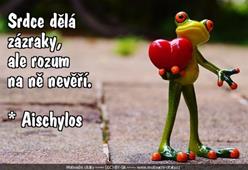 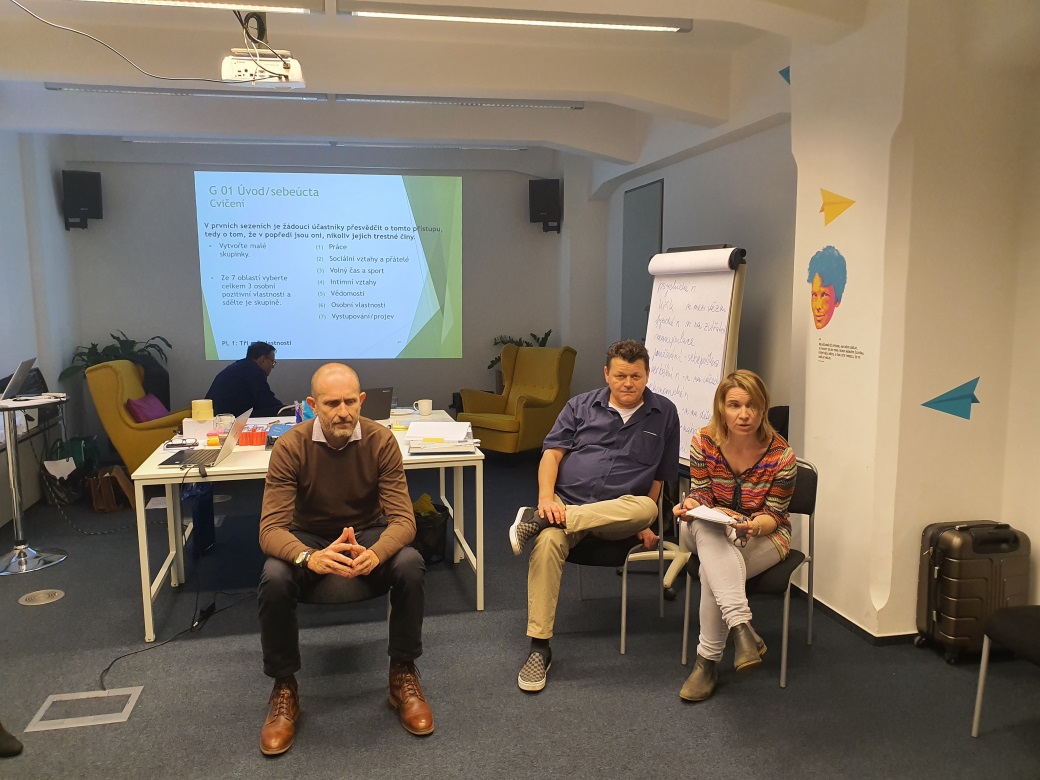 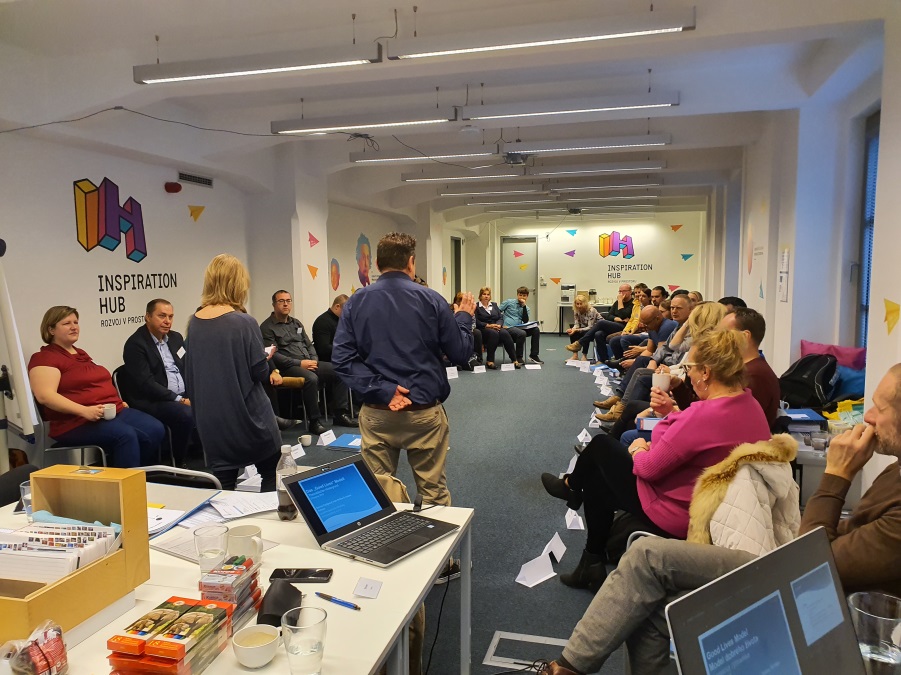 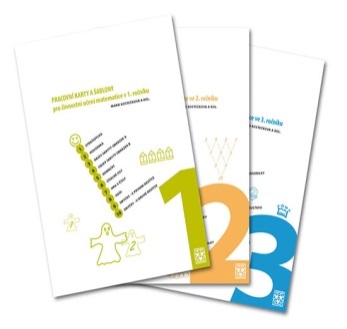 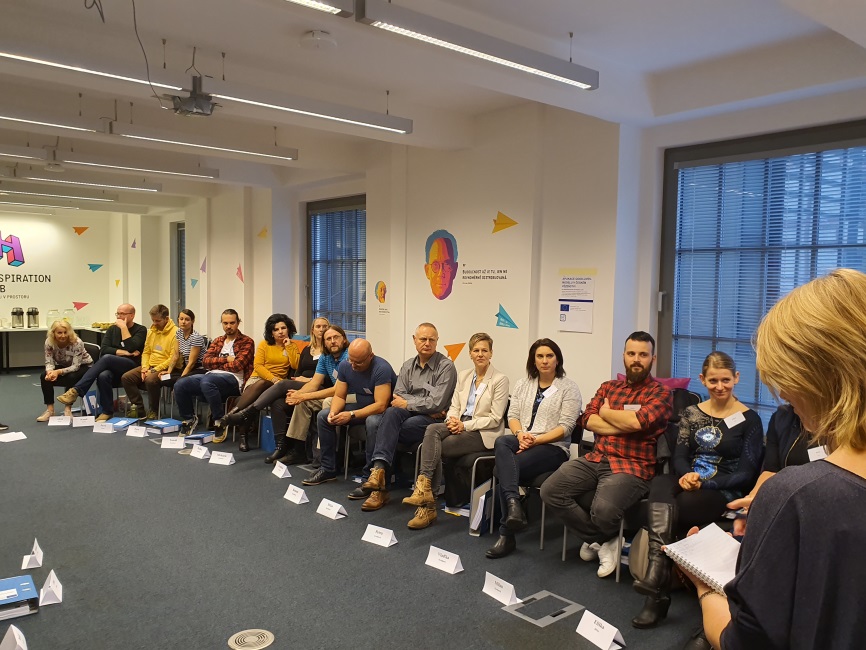 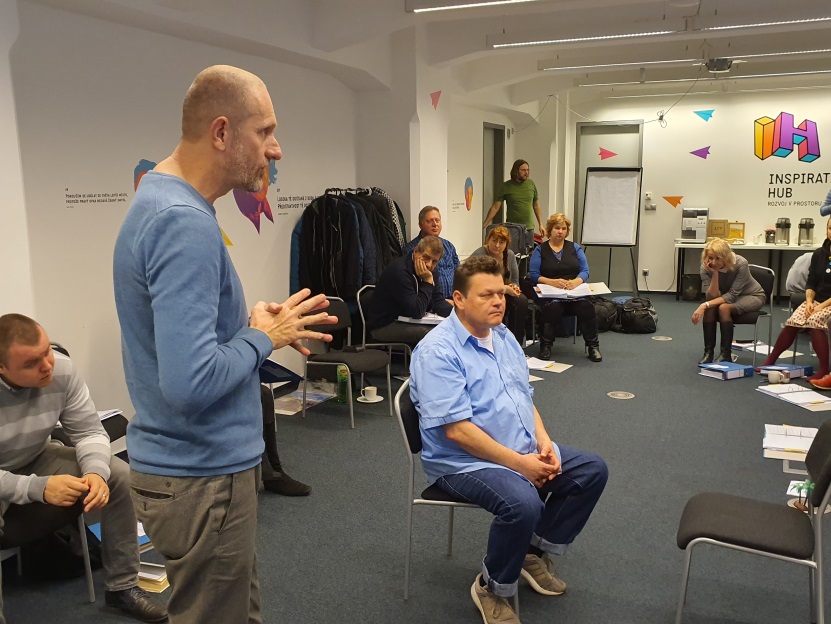 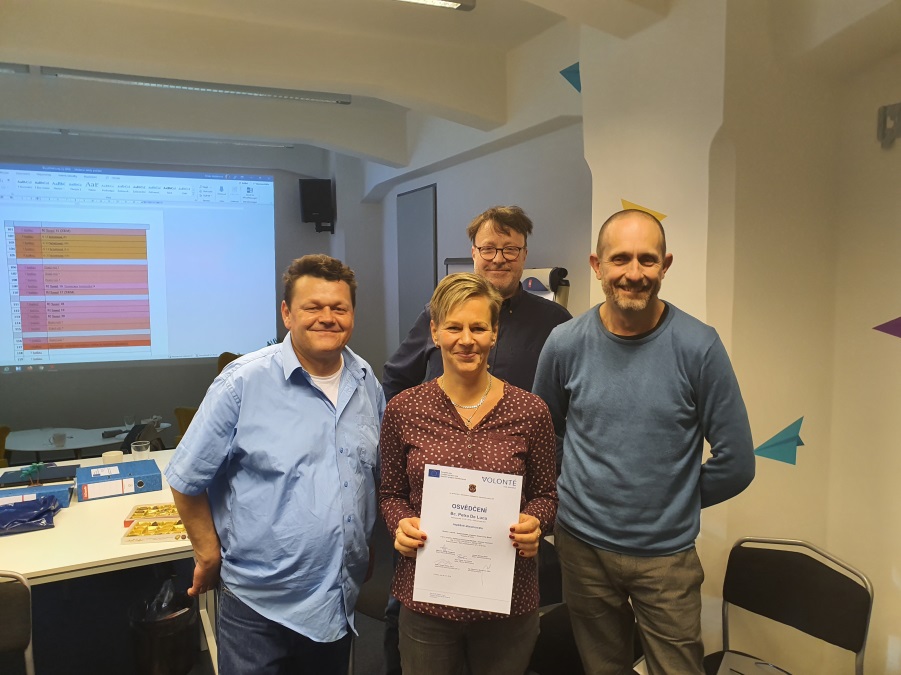 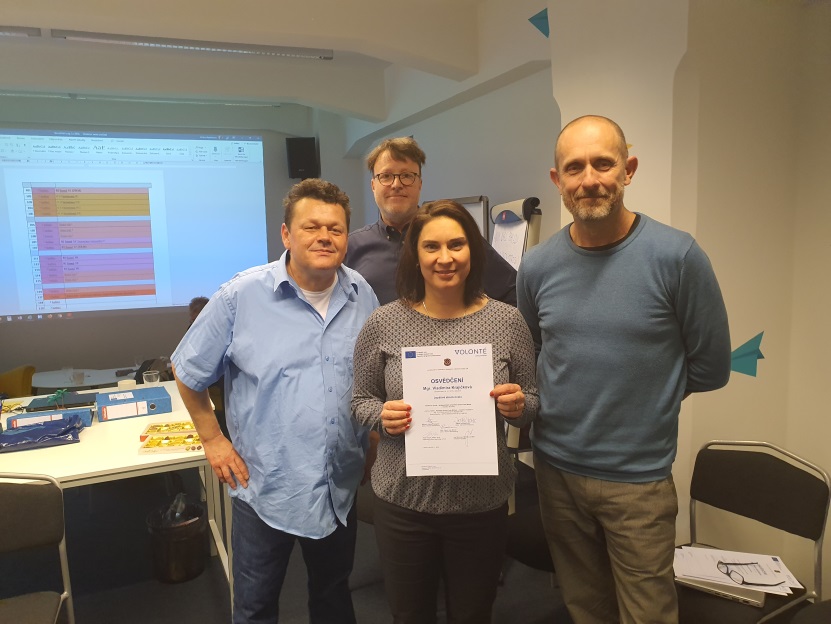 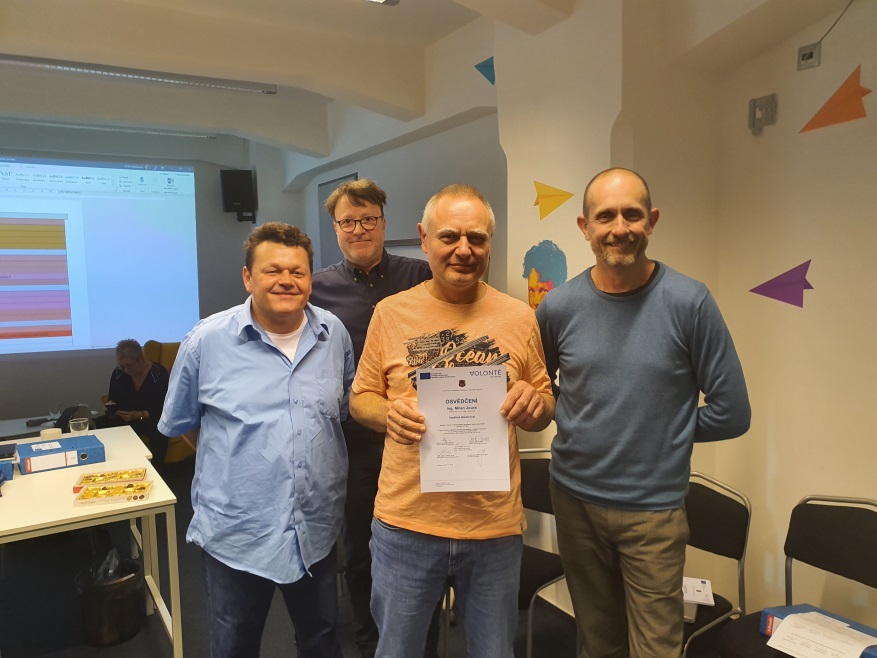 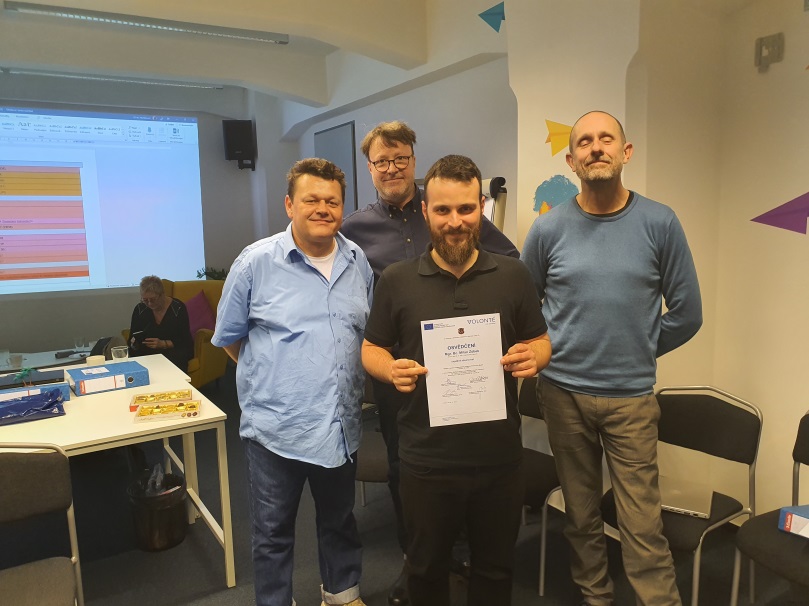 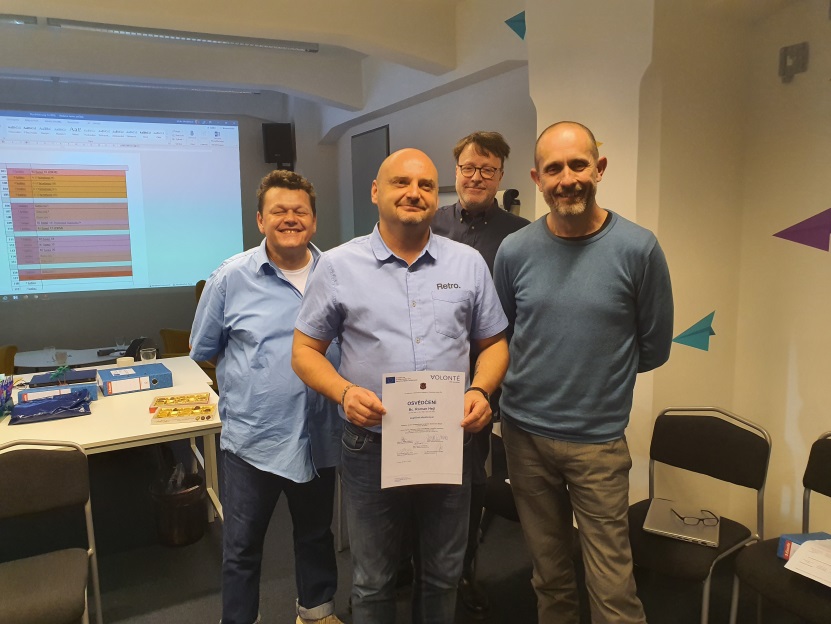 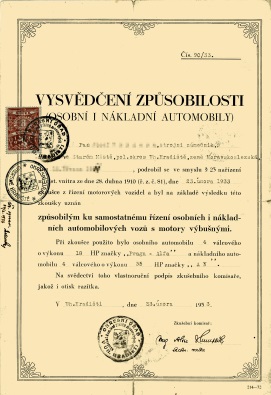 PRAKTICKÁ Příprava
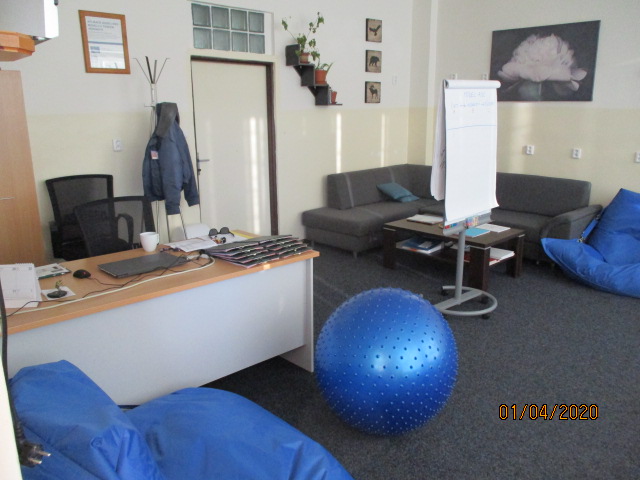 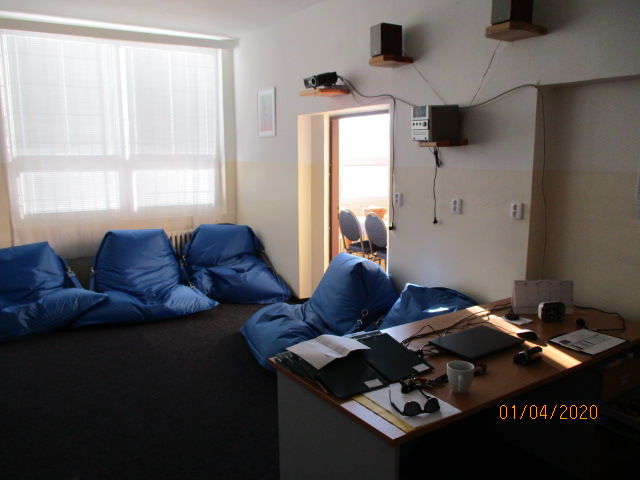 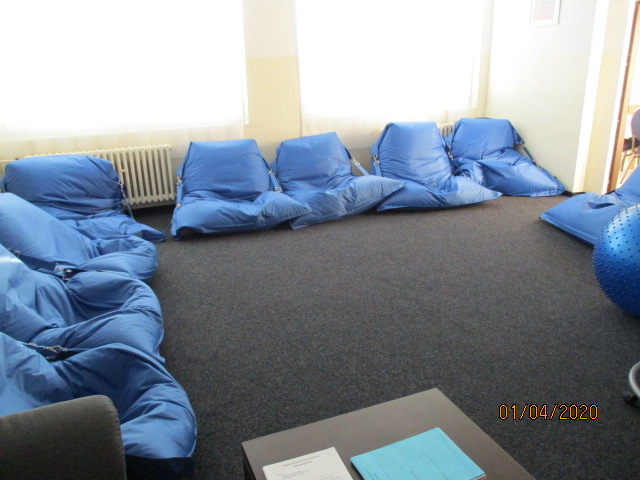 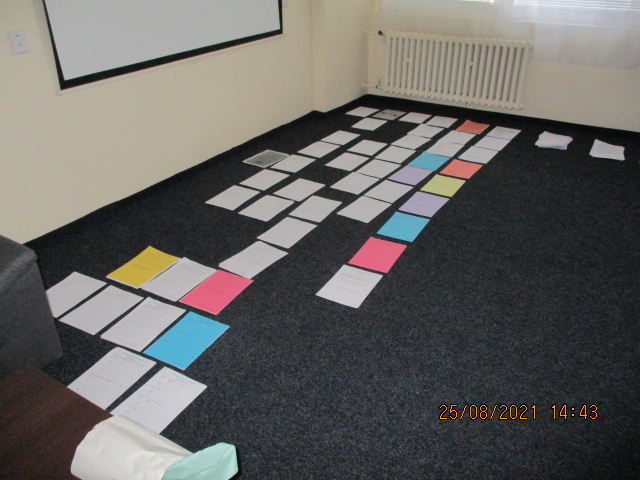 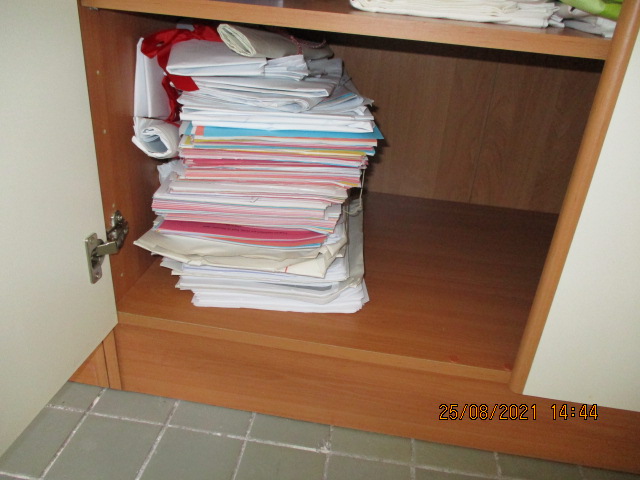 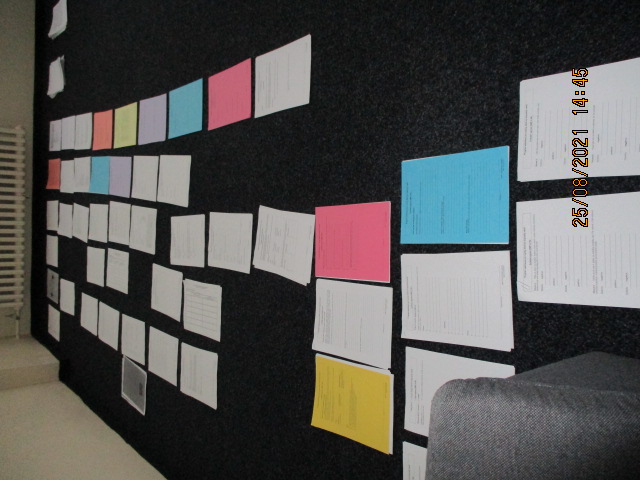 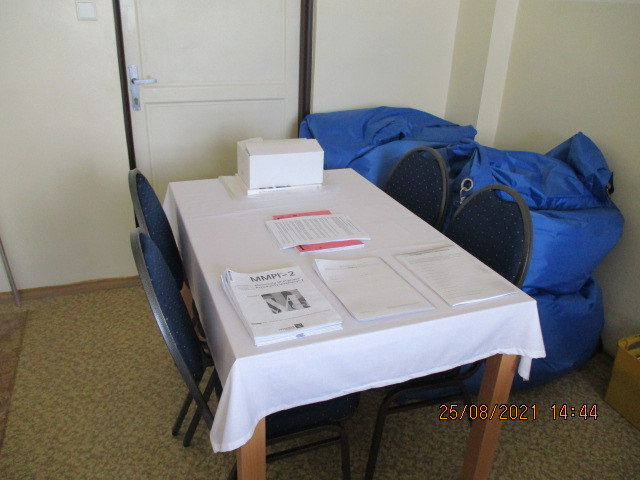 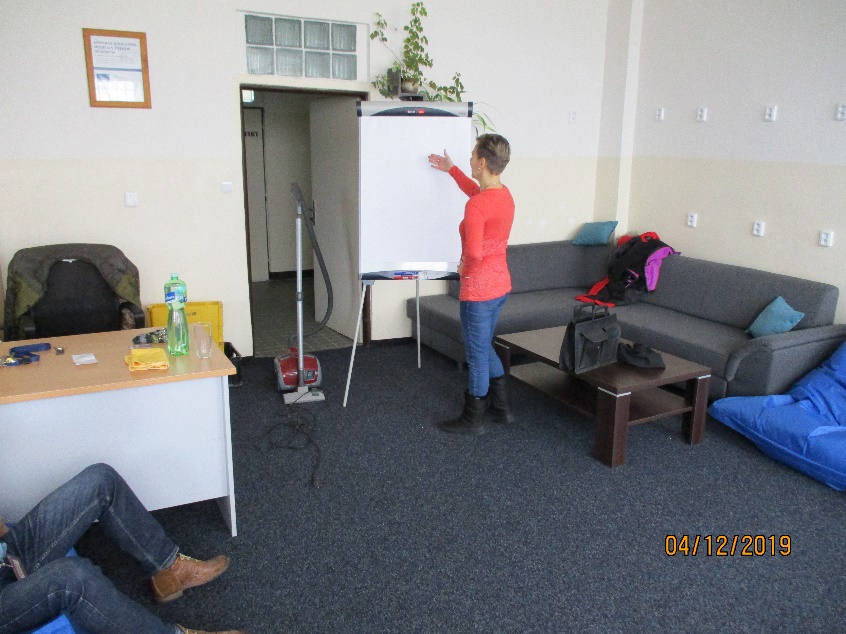 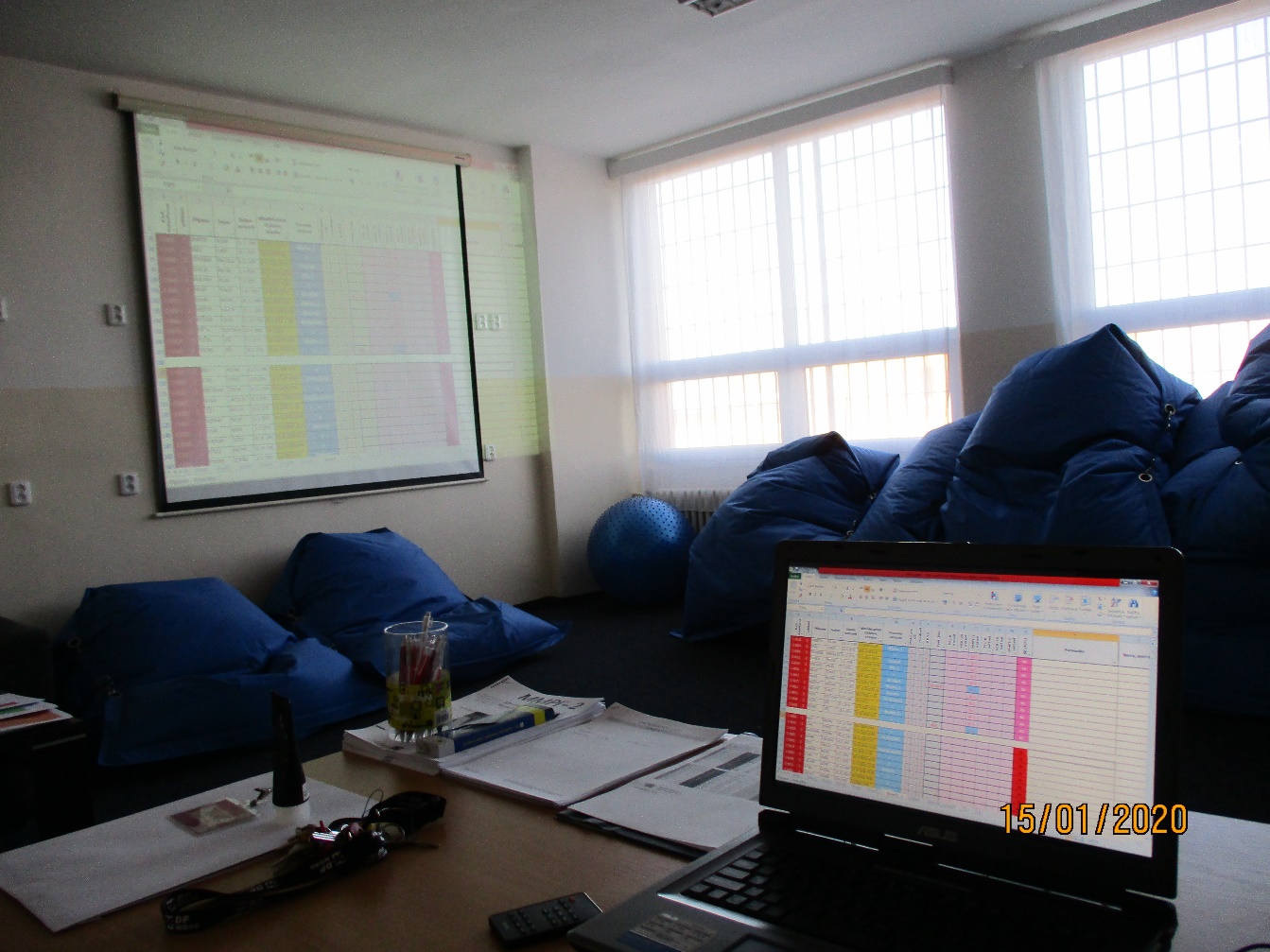 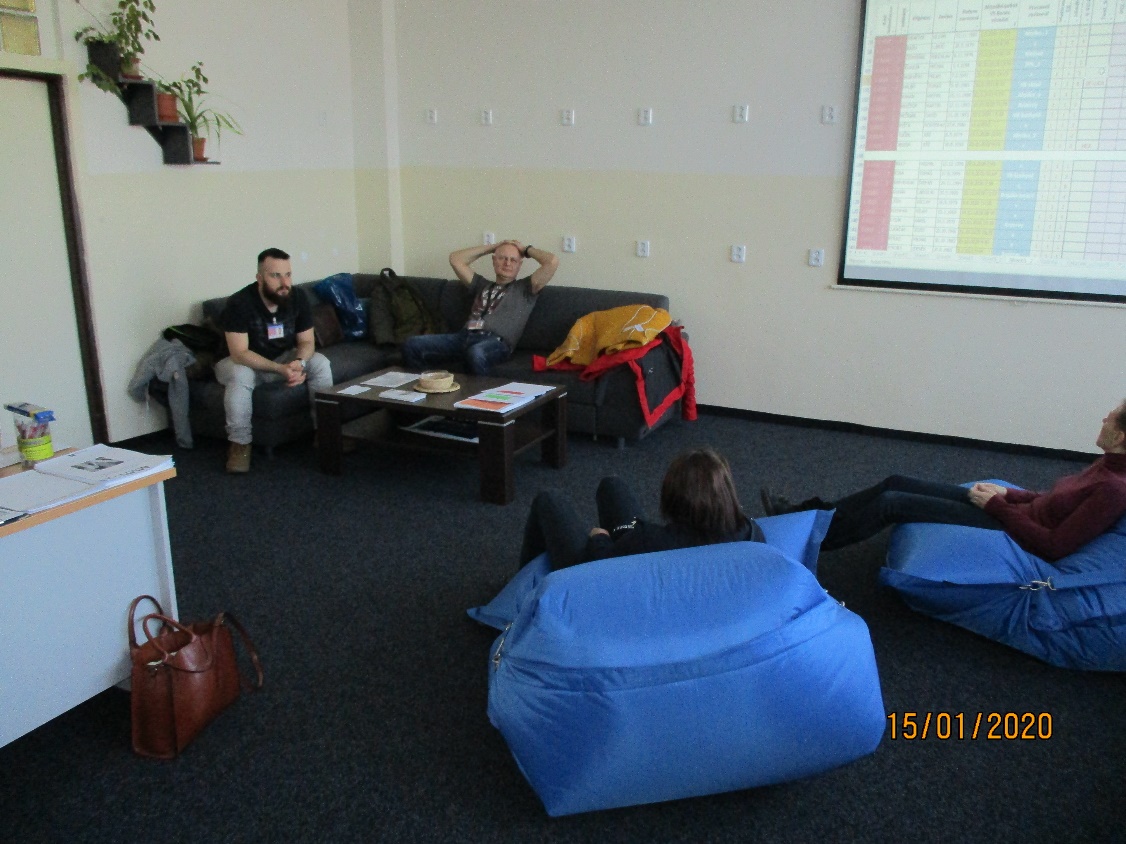 GOOD LIVES MODEL
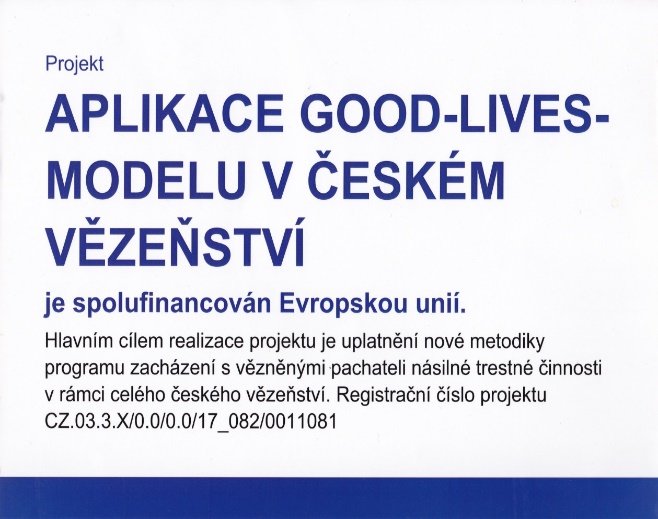 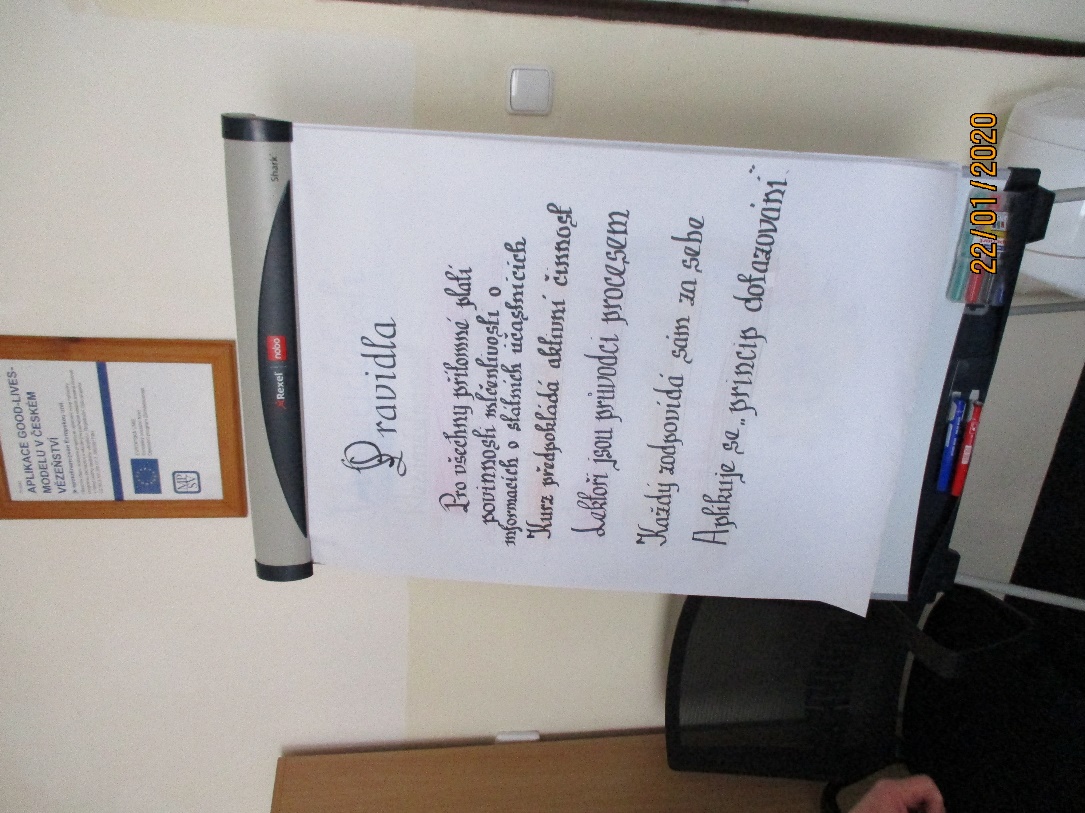 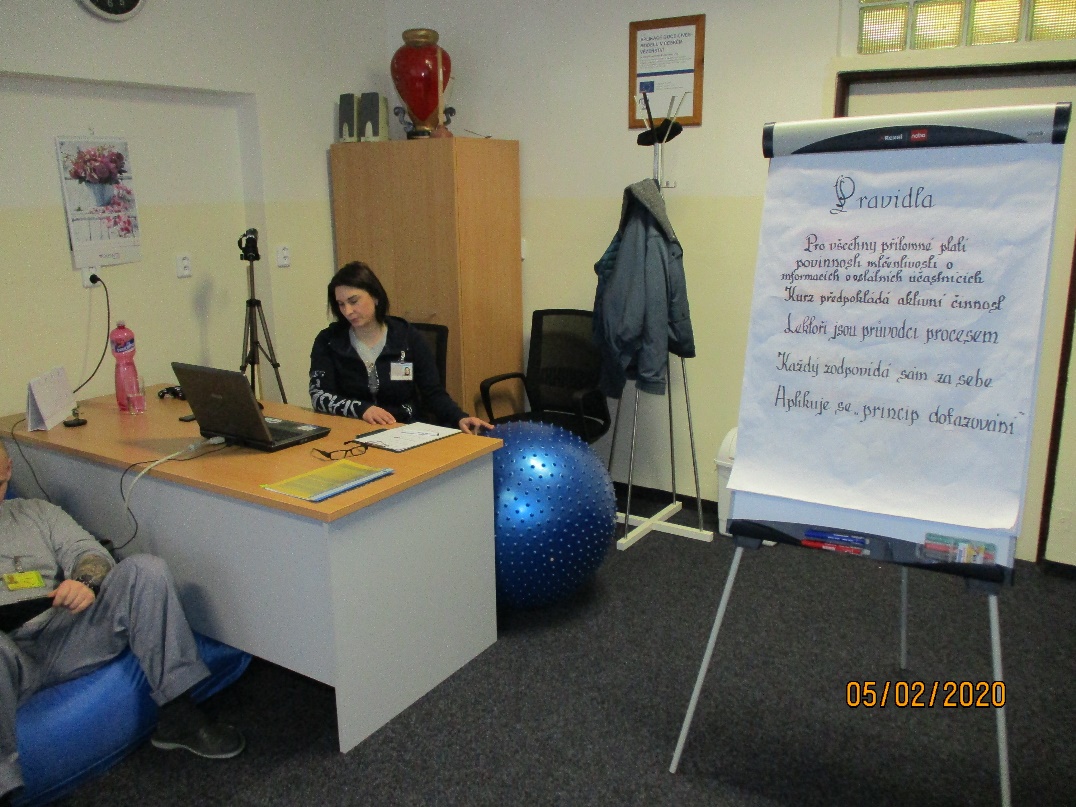 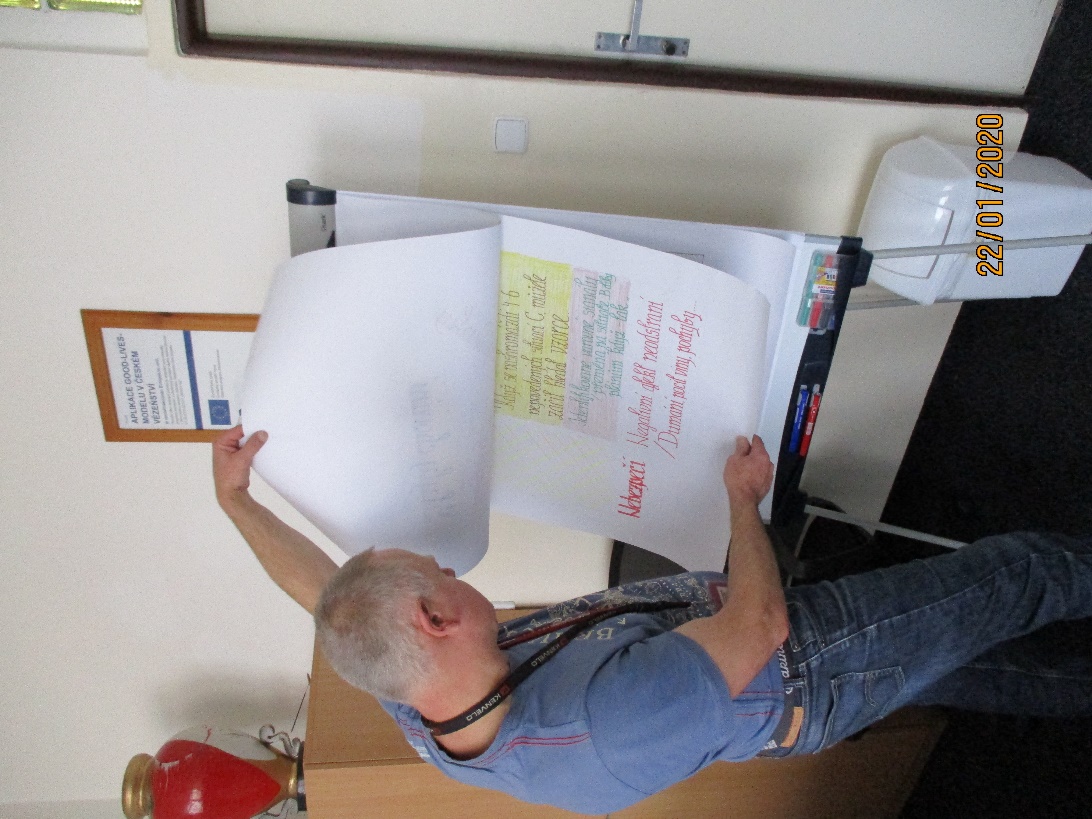 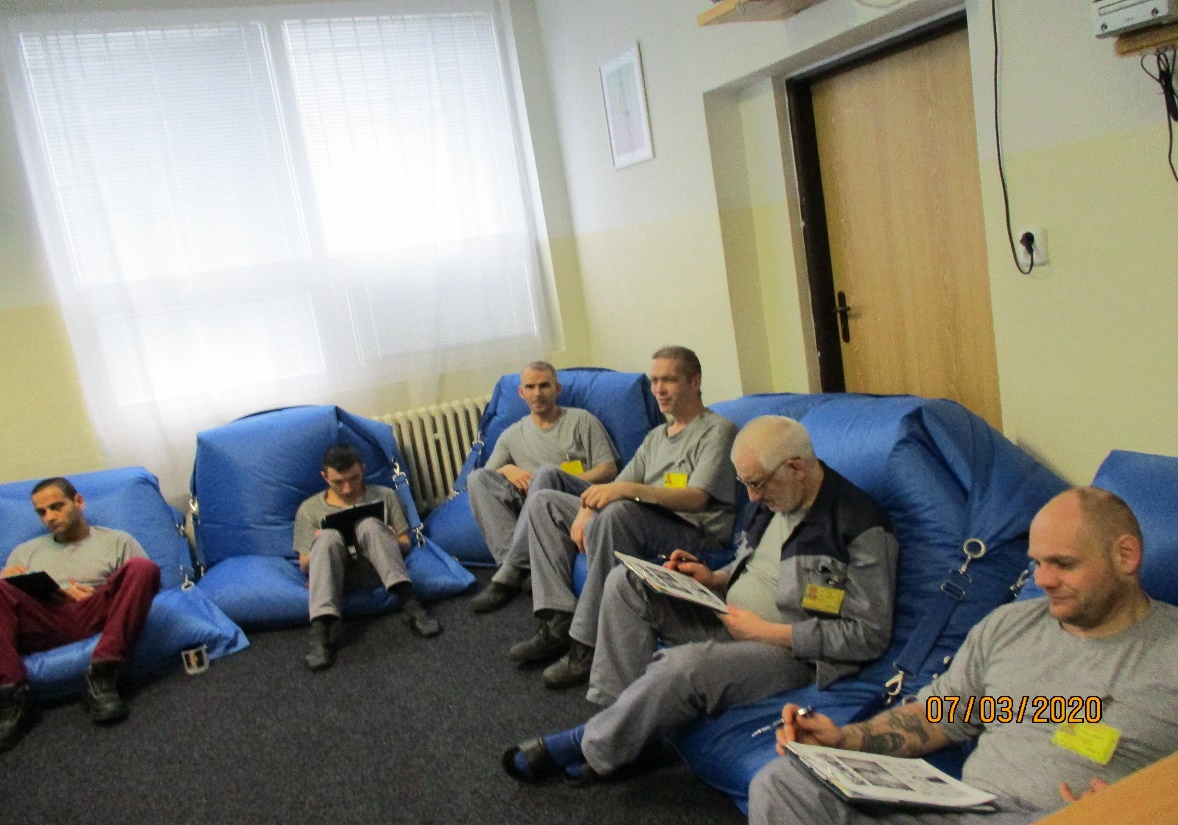 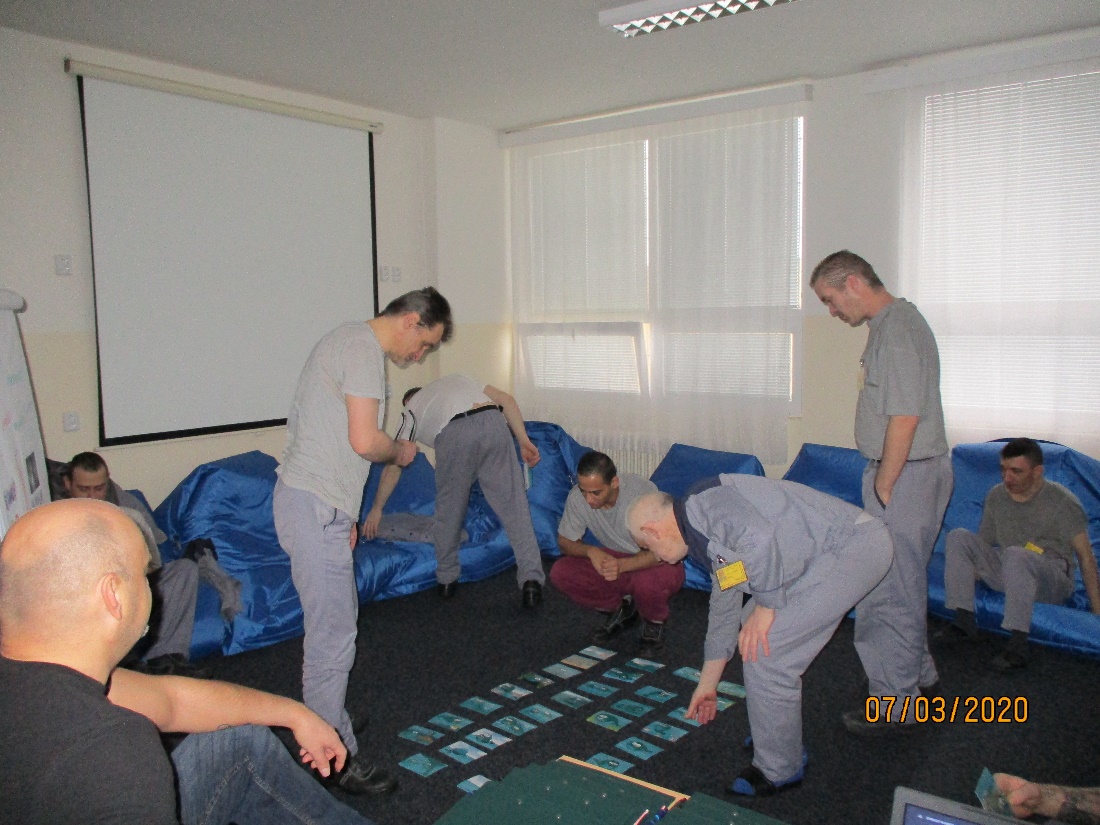 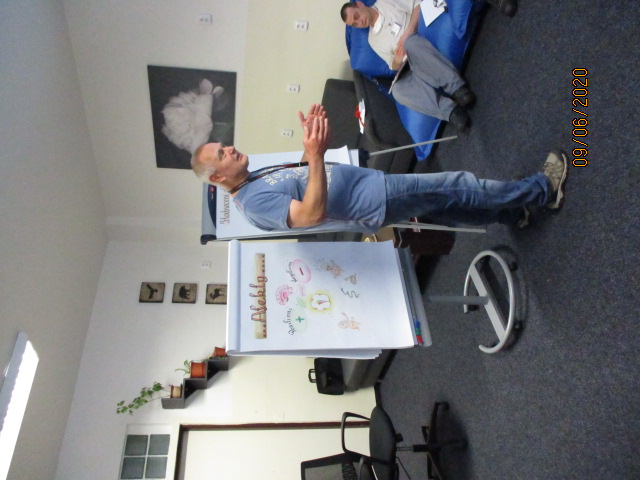 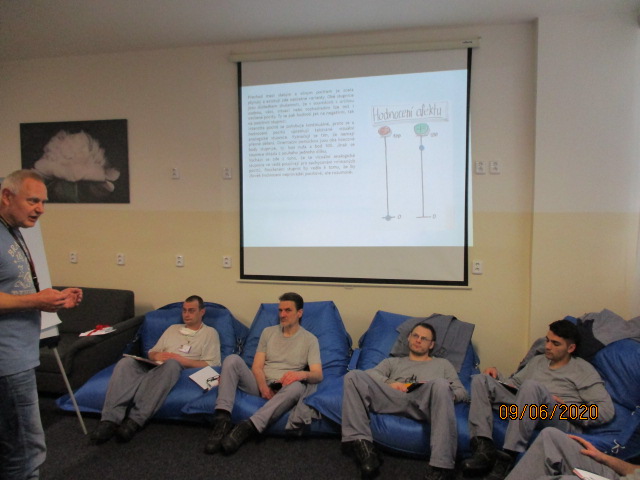 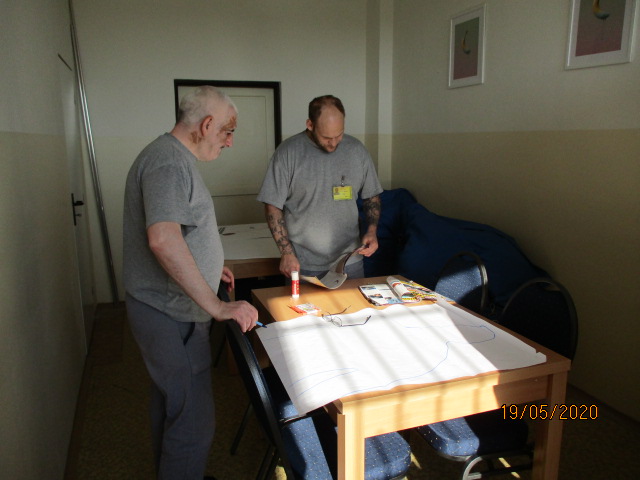 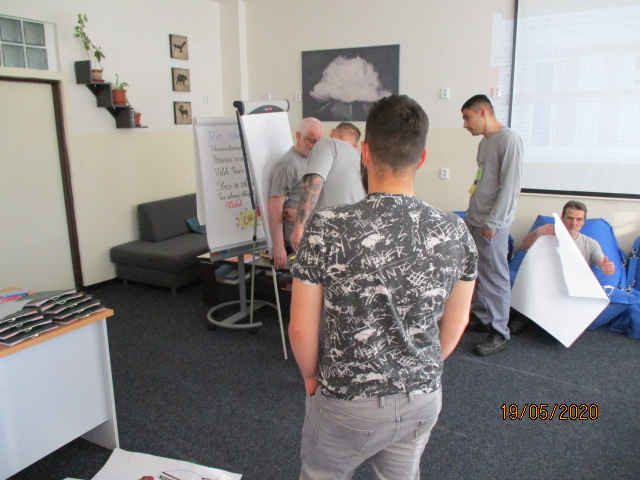 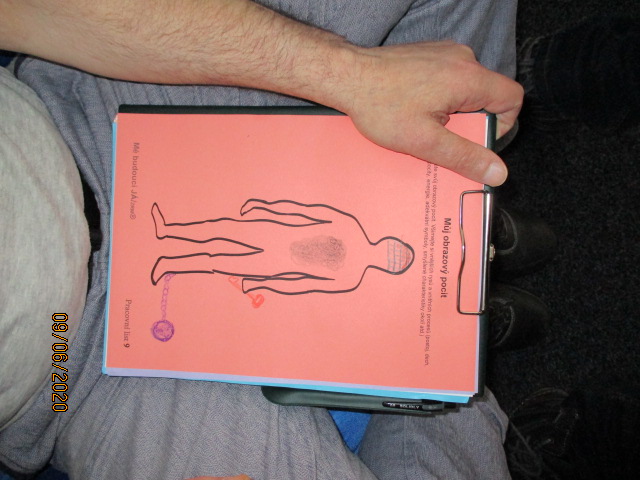 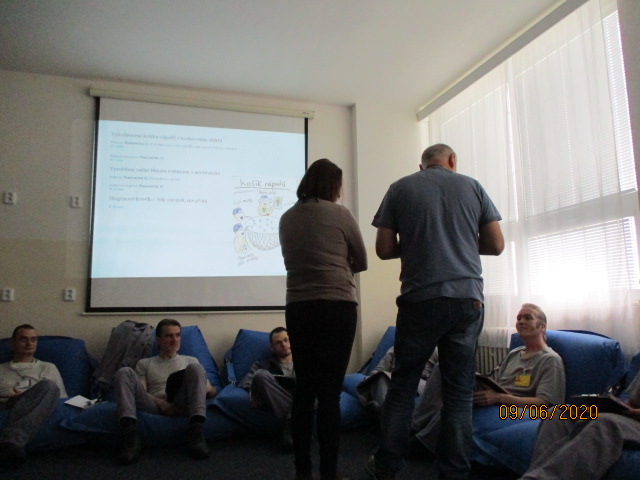 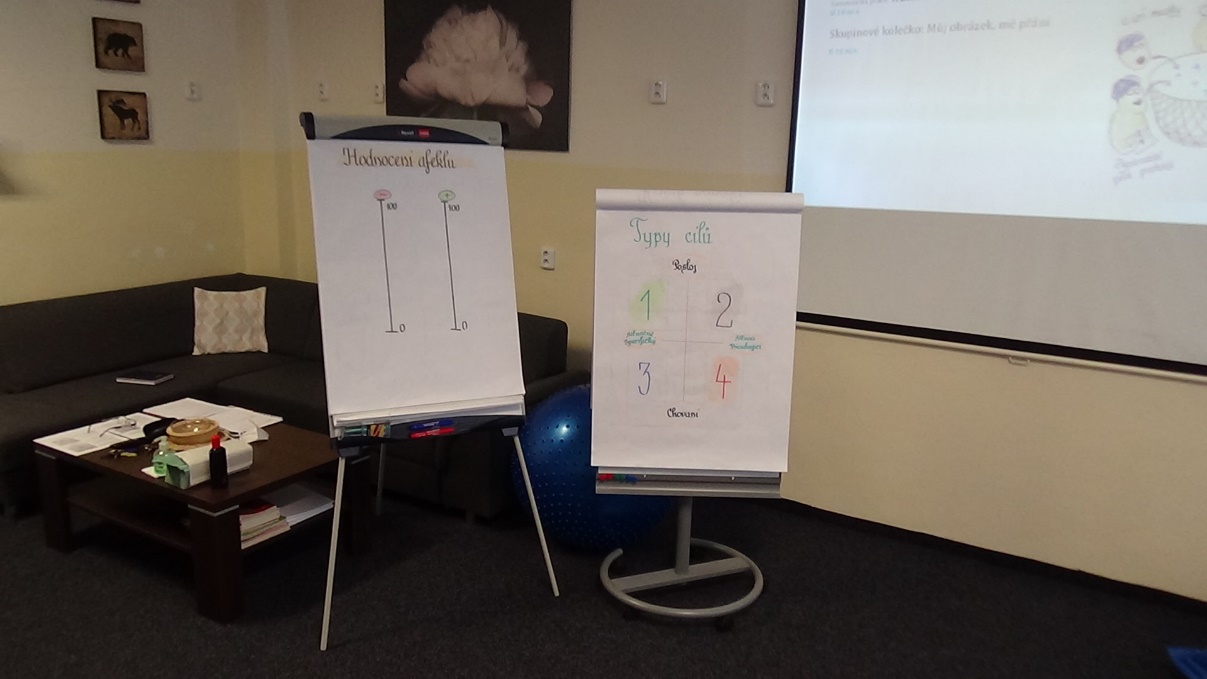 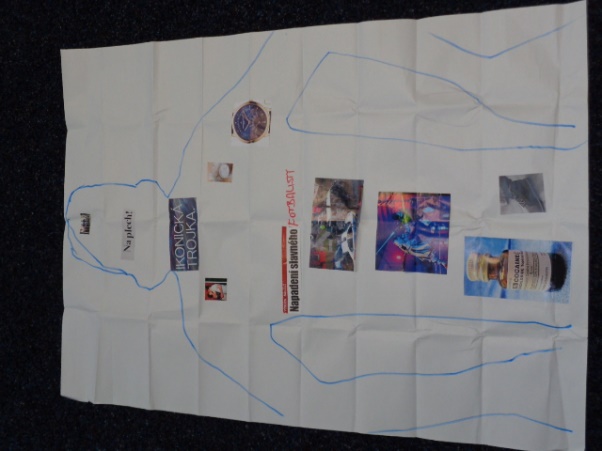 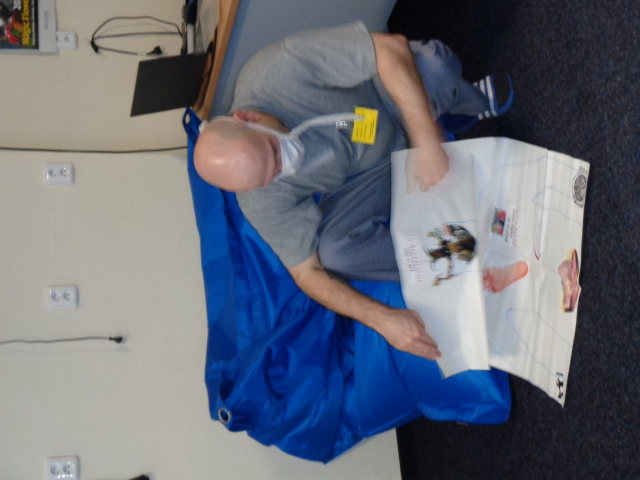 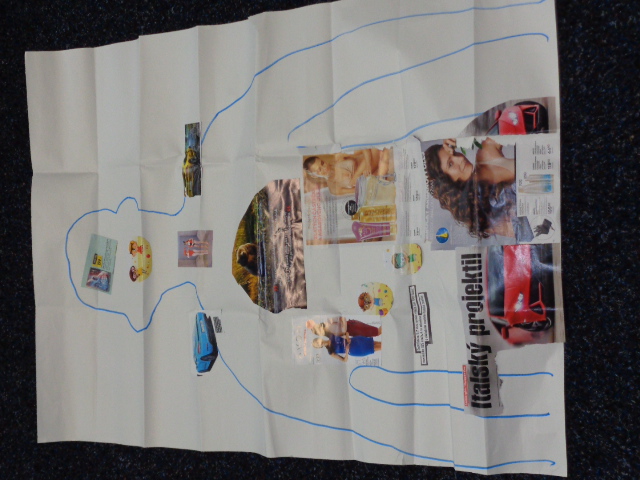 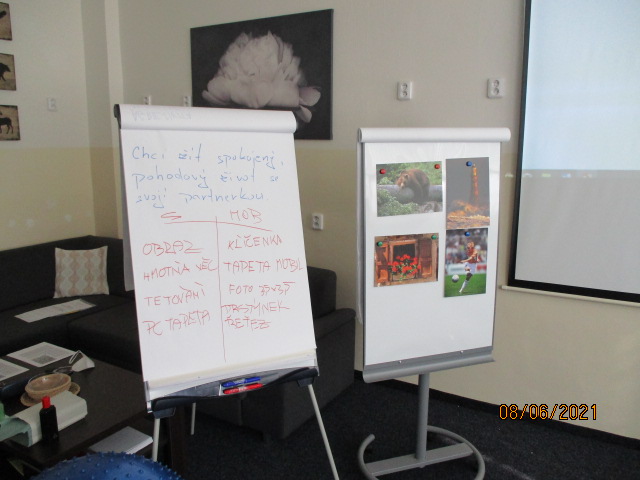 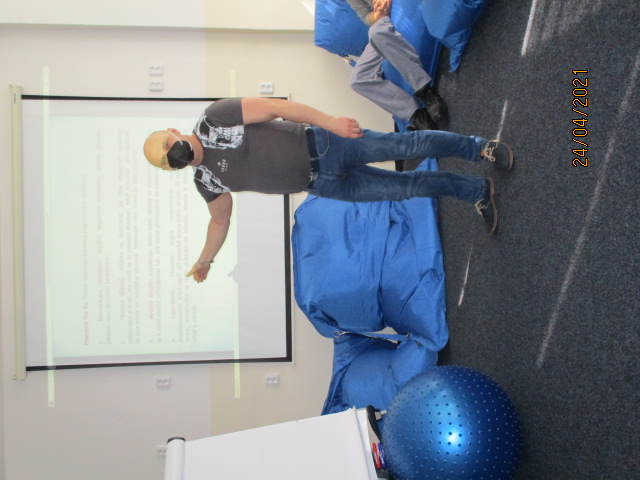 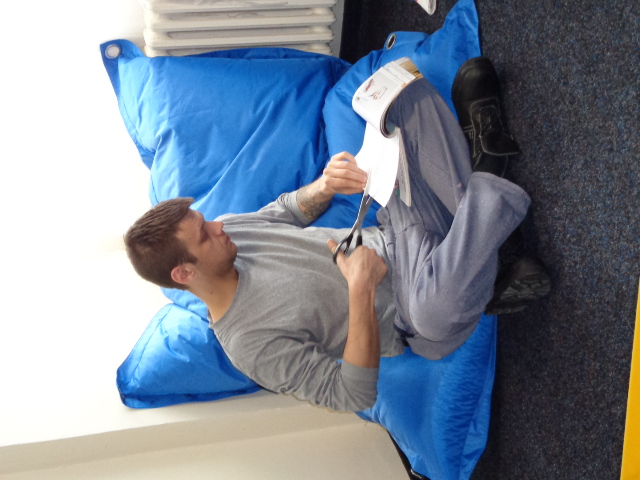 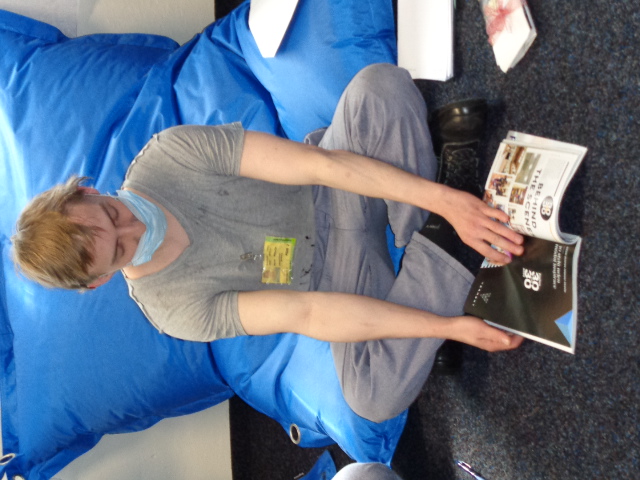 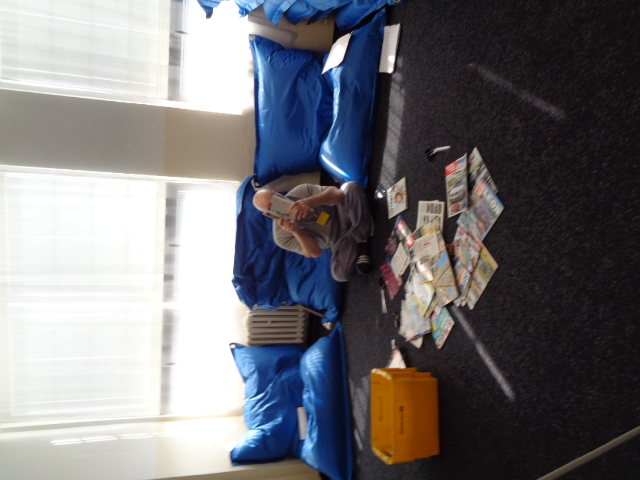 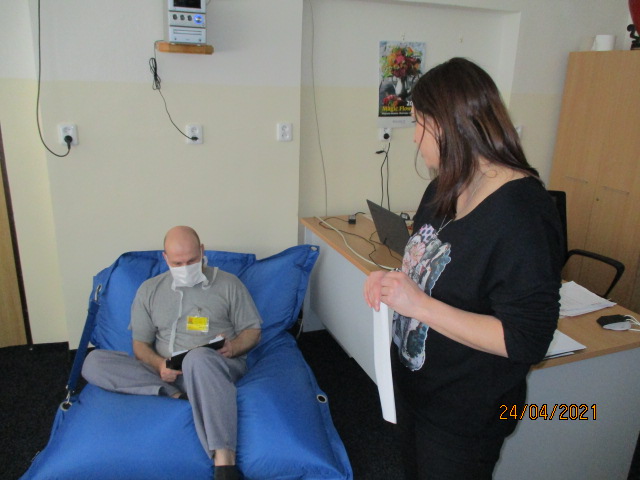 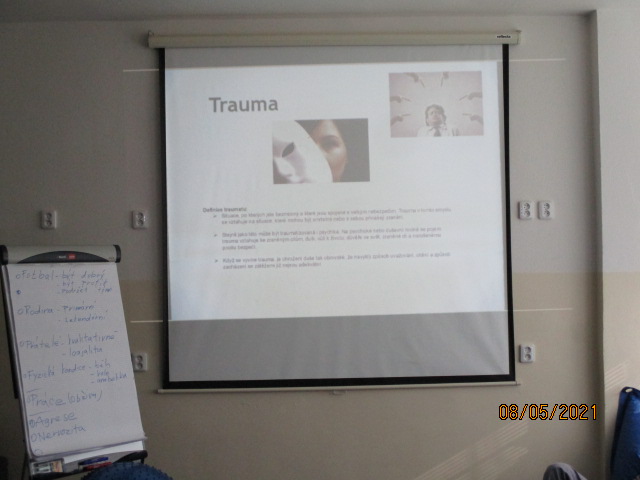 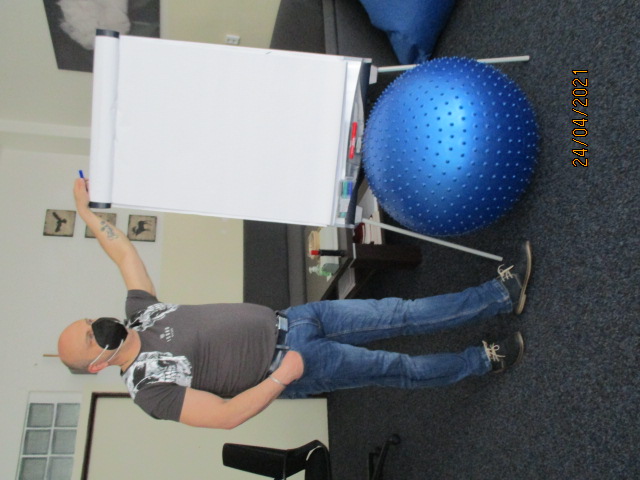 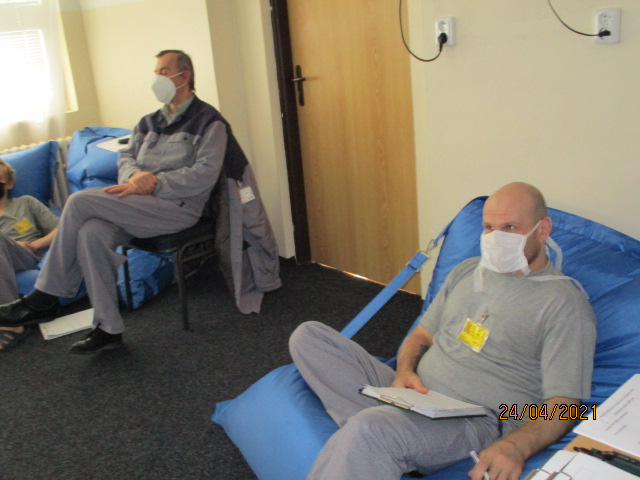 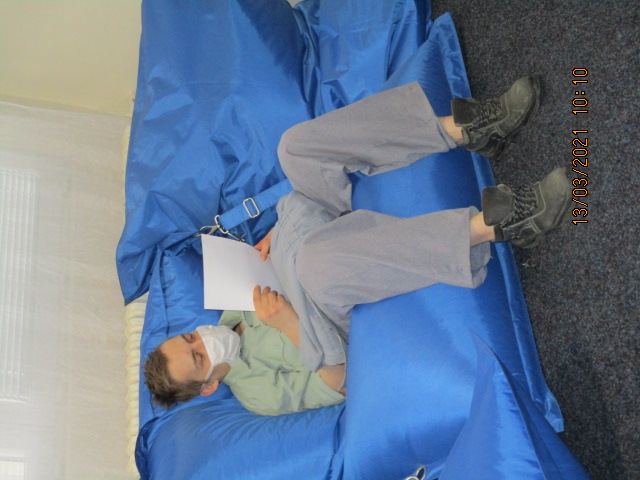 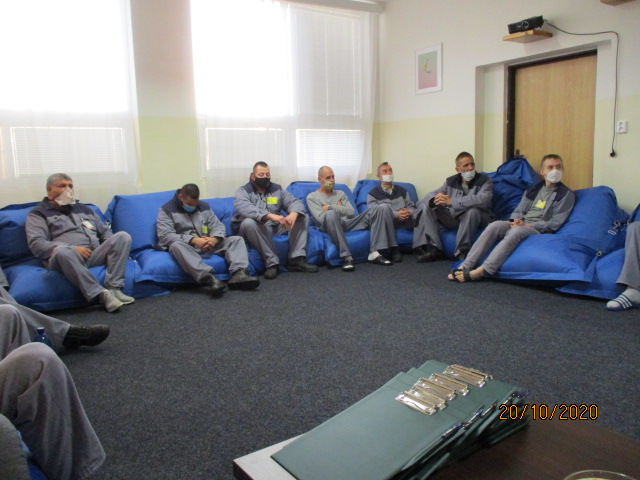 CERTIFIKACE
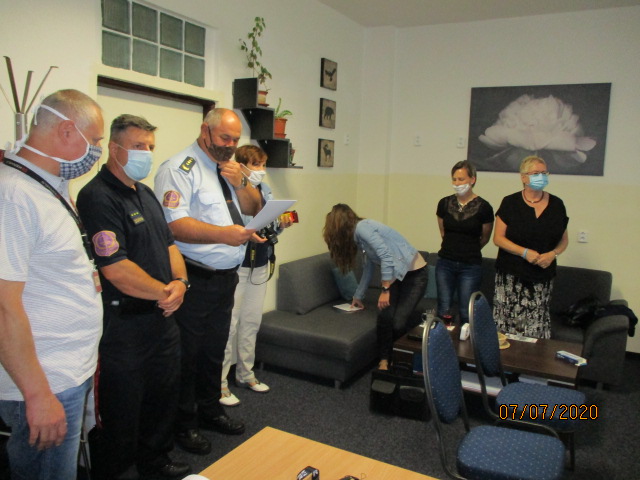 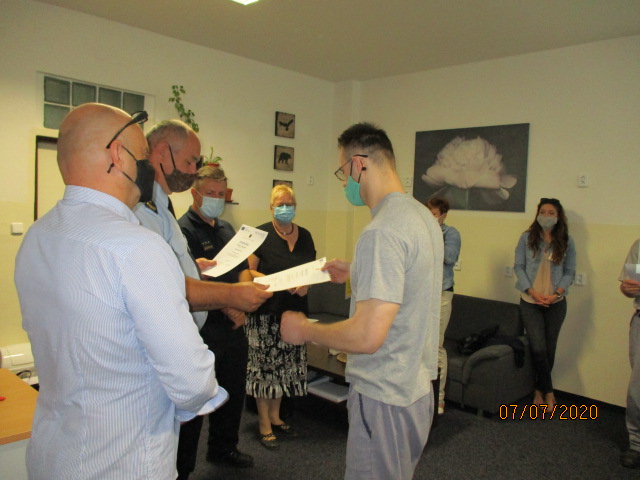 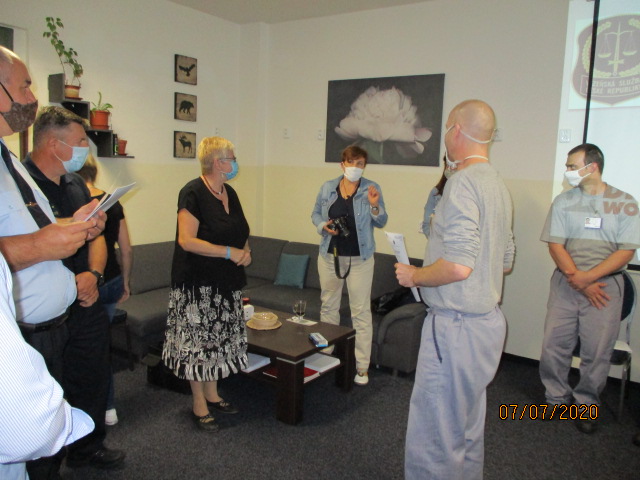 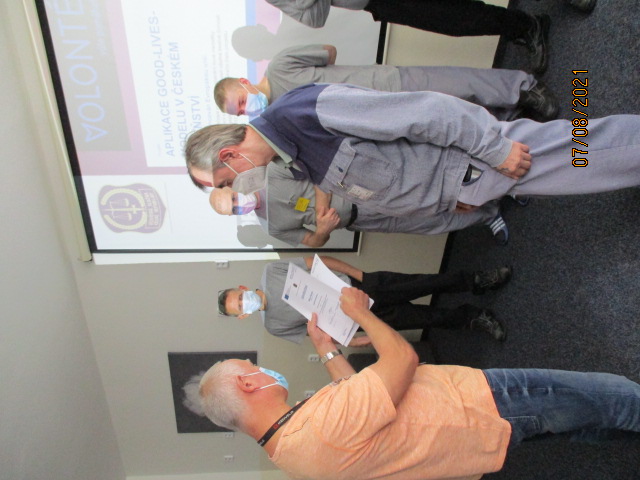 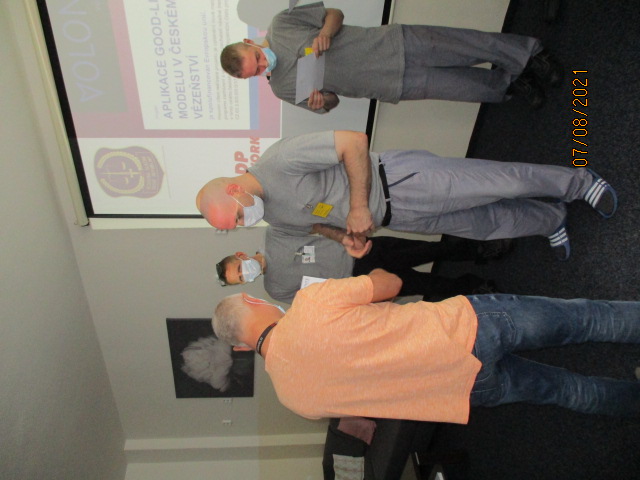 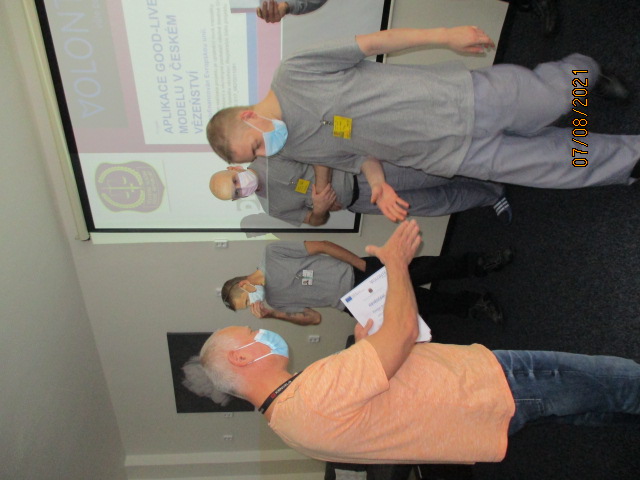 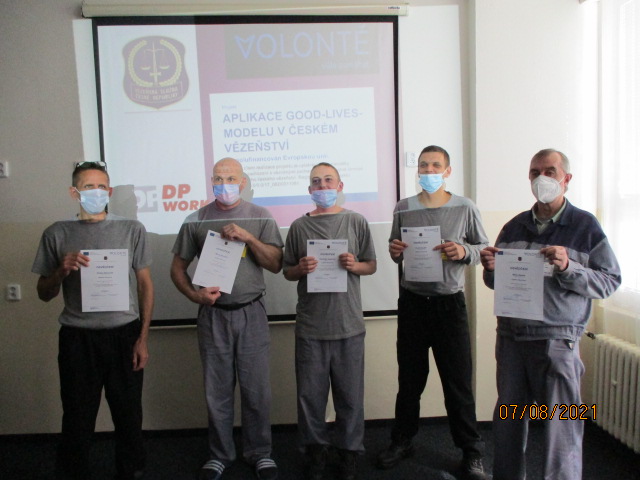 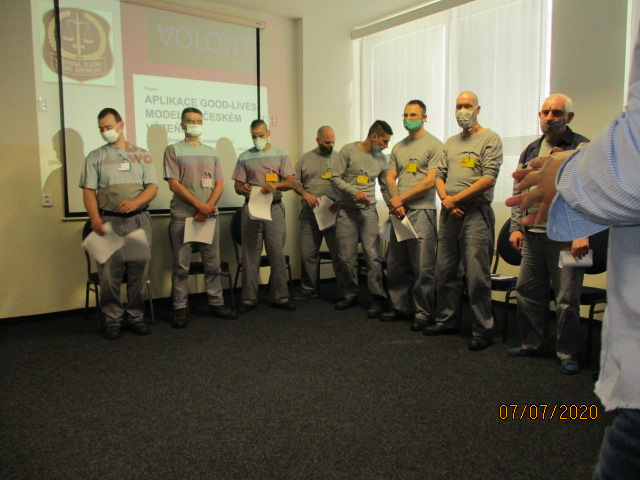 Pracujeme se srDcem a rozumem
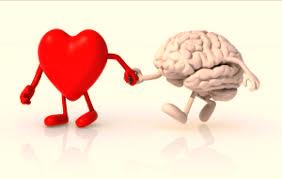 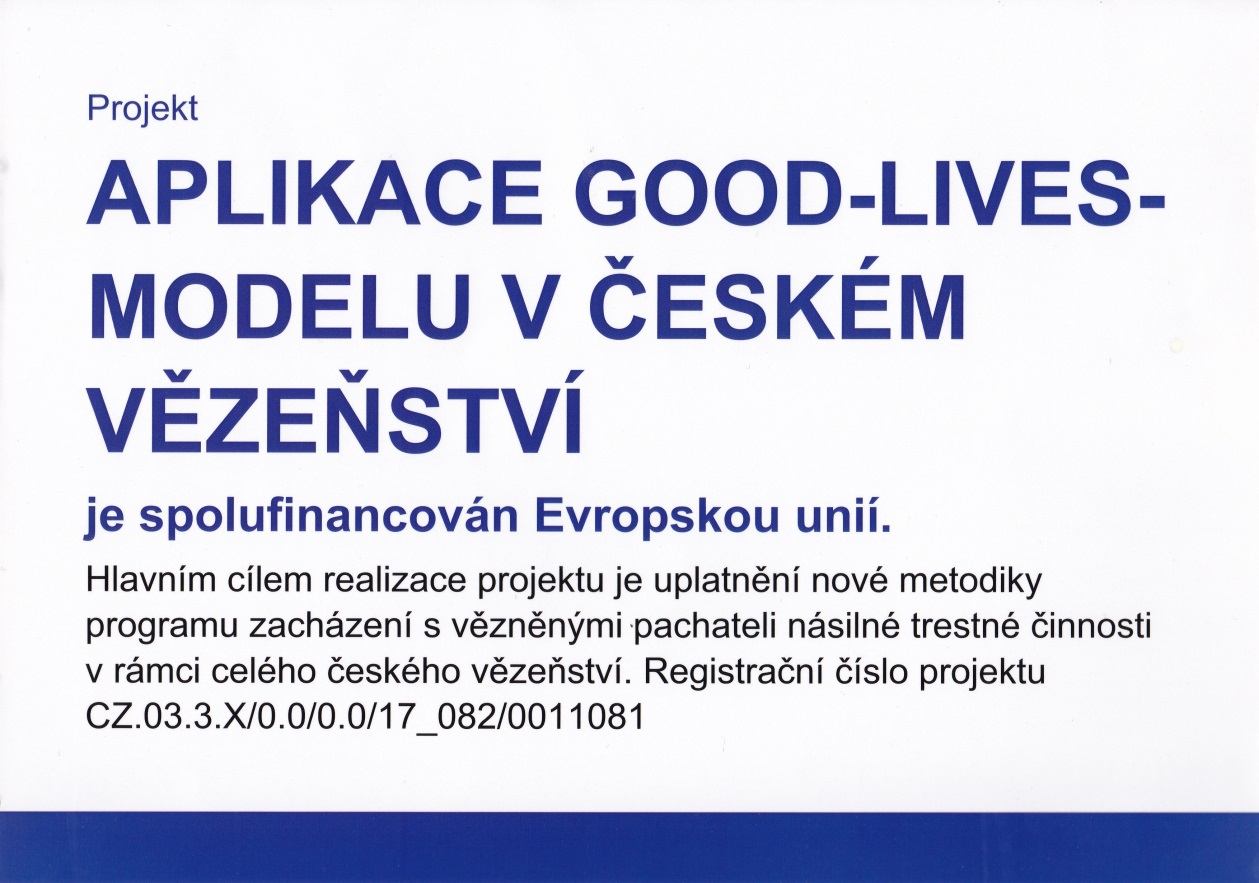 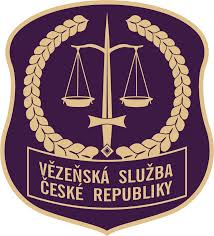 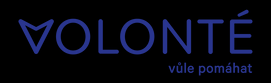 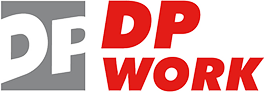